Jordan, Syria and the Great Ride
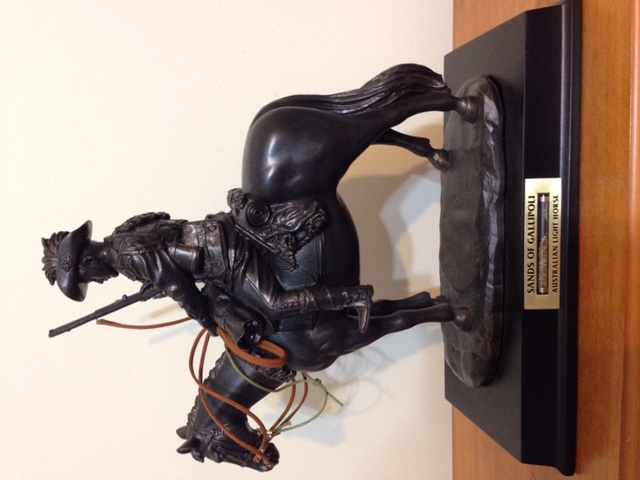 [Speaker Notes: Light Horse commemorative statue - Photo J Curry]
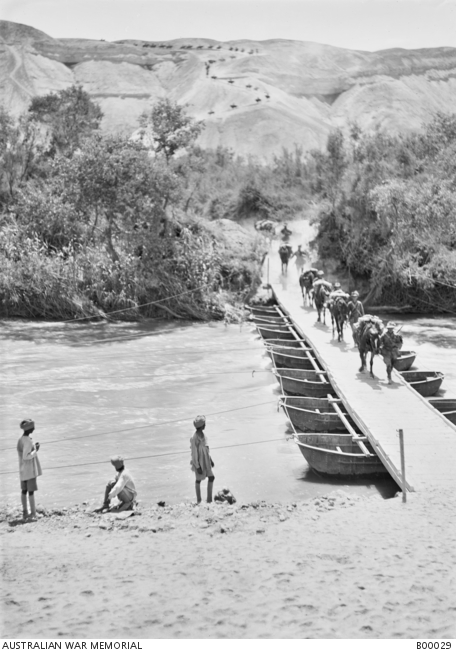 Pontoon bridge over Jordan river
[Speaker Notes: Pontoon bridge over Jordan River - https://www.awm.gov.au/collection/B00029]
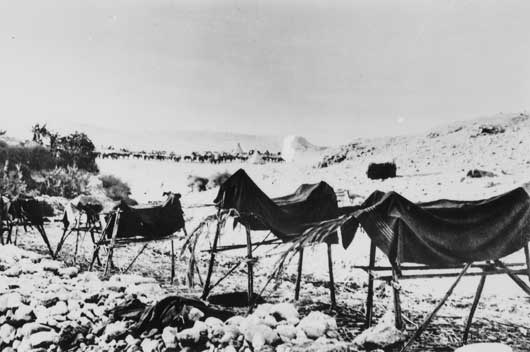 Dummy horses - to confuse the bomber aircraft
[Speaker Notes: Dummy horses used to fool German aircraft – Australian War Memorial 
https://www.awm.gov.au/collection/B02667/]
9th Light Horse Jordan Valley
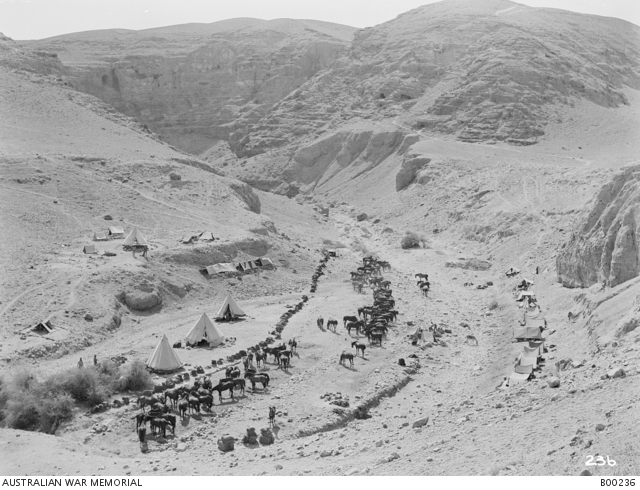 [Speaker Notes: 9th LH regiment Jordan Valley near Jericho https://www.awm.gov.au/collection/B00236]
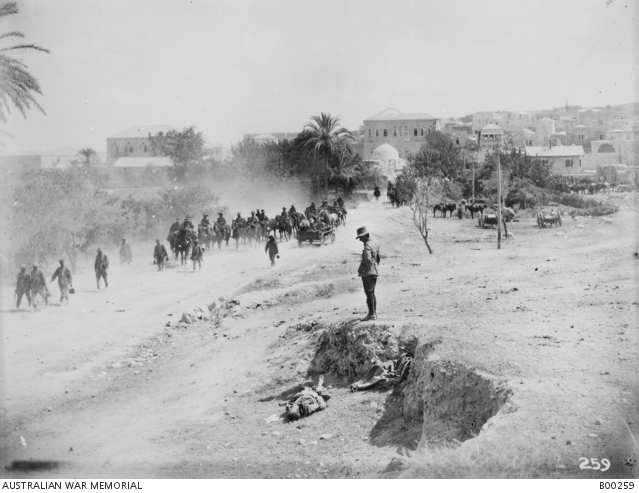 Jenin – taken by 9th and 10th Light Horse regiments
[Speaker Notes: 9th and 10th LH regiments, Jenin https://www.awm.gov.au/collection/B00259]
Semakh Station – in 1918 and now restored
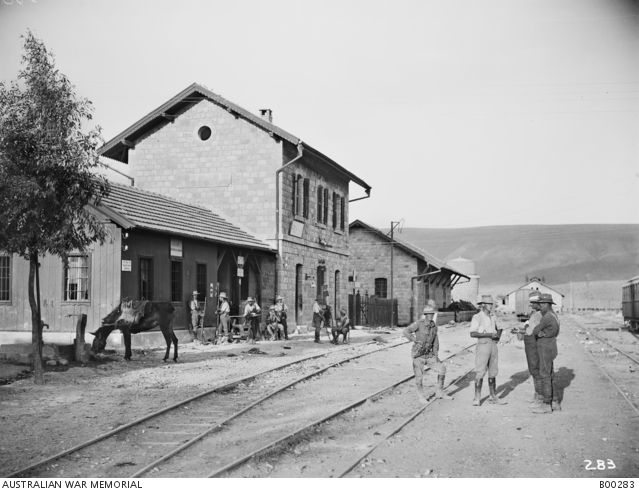 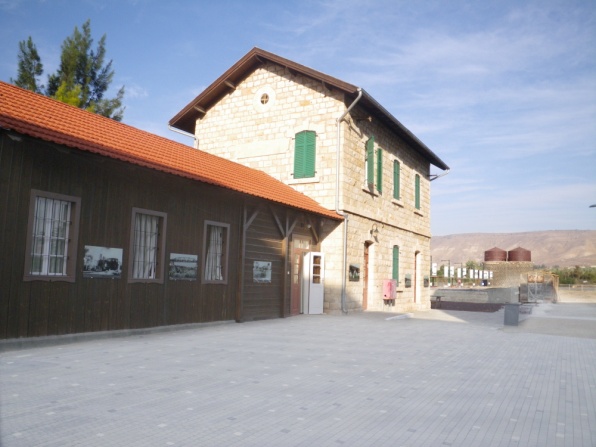 [Speaker Notes: Semakh railway station Australian War Memorial B00283 and now – Jill Curry]
ANZAC monument Semakh
[Speaker Notes: Australian memorial at Semakh – Jill Curry]
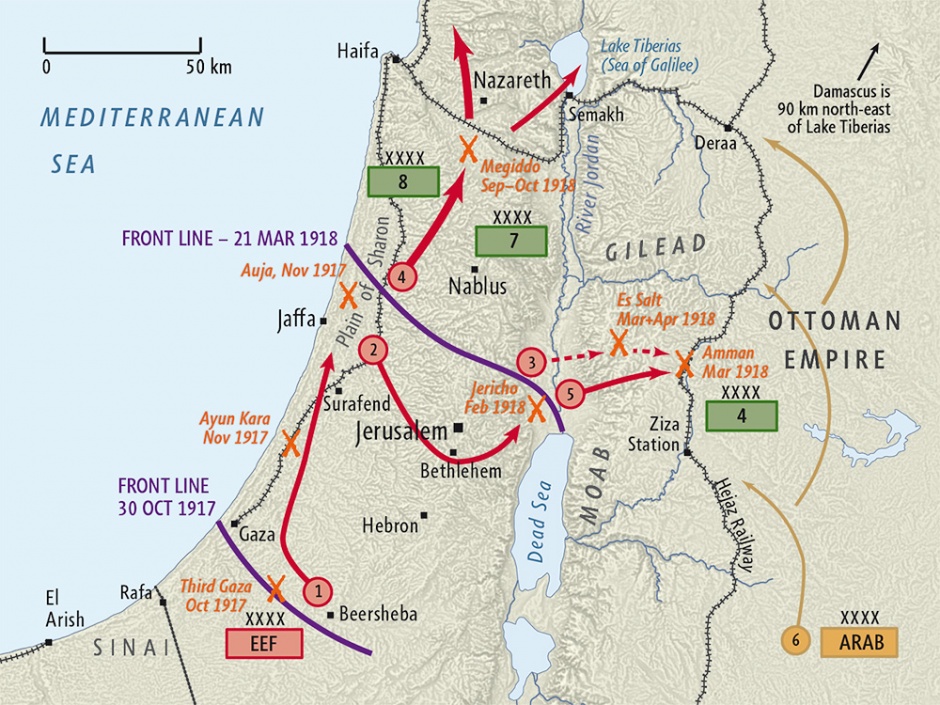 [Speaker Notes: Map – Palestine Campaign WW1 - Map produced by Geographx with research assistance from Damien Fenton and Caroline Lord. 'Palestine campaign 1917-18 map', http://www.nzhistory.net.nz/media/photo/palestine-campaign-1917-18-map,  (Ministry for Culture and Heritage), updated 14-Aug-2014]
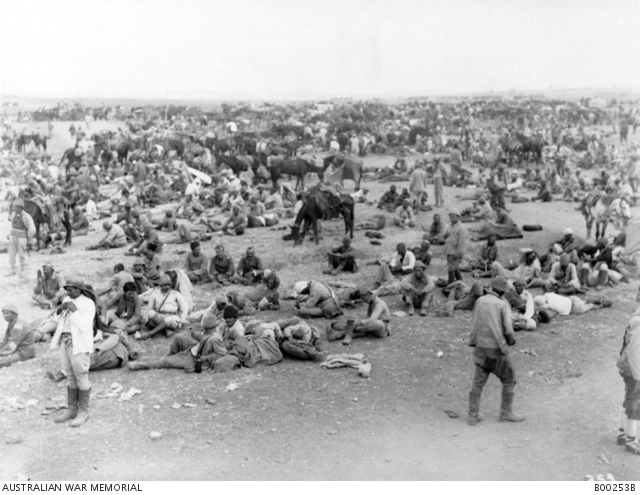 Turkish prisoners of war
[Speaker Notes: Turkish Prisoners of War, advance to Damascus - https://www.awm.gov.au/collection/B00253B]
Governor’s residence - Damascus
[Speaker Notes: Arab troops arriving at the Governor’s residence for the surrender of Damascus – Australian War Memorial https://www.awm.gov.au/collection/J02491/]
Damascus hospital
[Speaker Notes: Turkish prisoner of war hospital, Kaukab, Damascus  https://www.awm.gov.au/collection/B00364]
Accomplishments
Defeated 3 Turkish armies – that had decimated the ANZACs in Gallipoli
 
Captured 75,000 prisoners and 360 guns

Ended the Ottoman Empire  & the war in the Middle East

Liberated ¾ of Palestine (today Jordan and northern Israel) and Syria (today Lebanon and Syria) & re-wrote the maps of the Middle East
Gen Sir Harry Chauvel
General Sir Harry Chauvel commanded a corps of 34,000 mounted troops 

They travelled 560 kilometres from Jaffa to Aleppo in 6 weeks on horseback

Attacked across a front of 160 kilometres

All accomplished while plagues of sickness were hitting the troops

Created the ANZAC Light Horse legend
General Sir Harry Chauvel
[Speaker Notes: General Sir Harry Chauvel in 1923 https://www.awm.gov.au/collection/J00503/]